Lymfatický systém
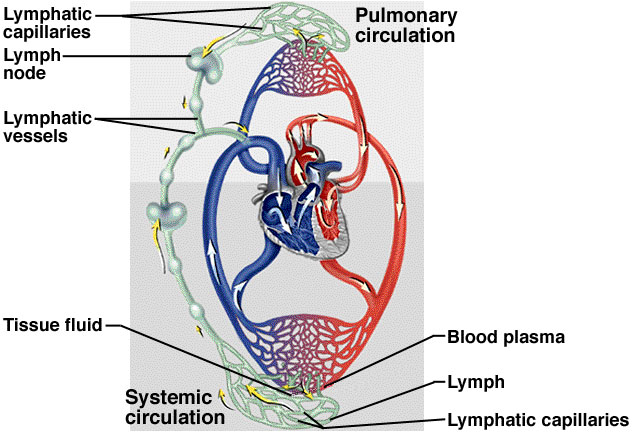 Lymfatické orgány a lymfatické cévy
Centrální
Thymus /T-lymfocyty/
Kostní dřeň /B-lymfocyty/
též řazena k hemopoetickým orgánům
Periferní
Opouzdřené – lymfatické uzliny, slezina
Neúplně opouzdřené – tonzily
Neopouzdřené – lymfatické uzlíky a lymfatická infiltrace /např.ve střevní sliznici/
Kapiláry
Malé a střední lymfatické cévy
Lymfatické kmeny
Obecná stavba lymfatických orgánů        (vyjma thymus)
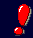 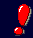 Retikulární vazivo 
Lymfocyty + ost. buňky imunitního systému
Stavba thymu
Cytoretikulum (epitelové retikulum) 
Lymfocyty
Thymus
Stavba
Vazivo – vazivové poudro + vazivová septa /lobuli/
Parenchym – cytoretikulum – epitelové retikulum,  do něhož jsou vloženy lymfocyty
Kůra – tmavší, převaha T-lymfocytů nad epit. retikulem
Dřeň – lymfocyty v omezeném množství, vynikne epitelové retikulum, Hassalova tělíska
Thymus mladý
septa
cortex
medulla
Thymus mladý
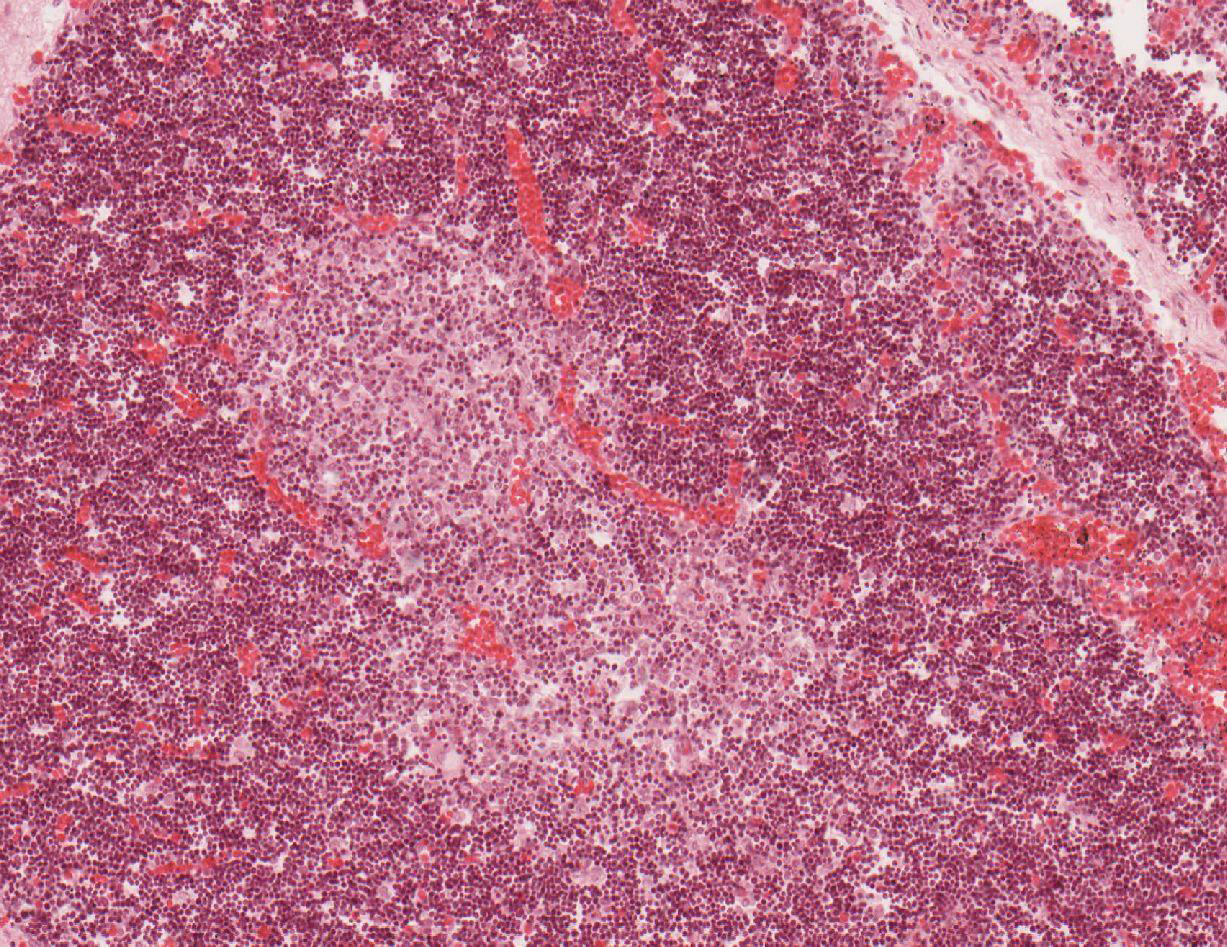 Hassallova tělíska ve dřeni
Thymus – involuční znaky:
Redukce lymfatické tkáně
Substituce tukovým vazivem 
Setření hranic mezi dření a kůrou
4)  Hassallova tělíska
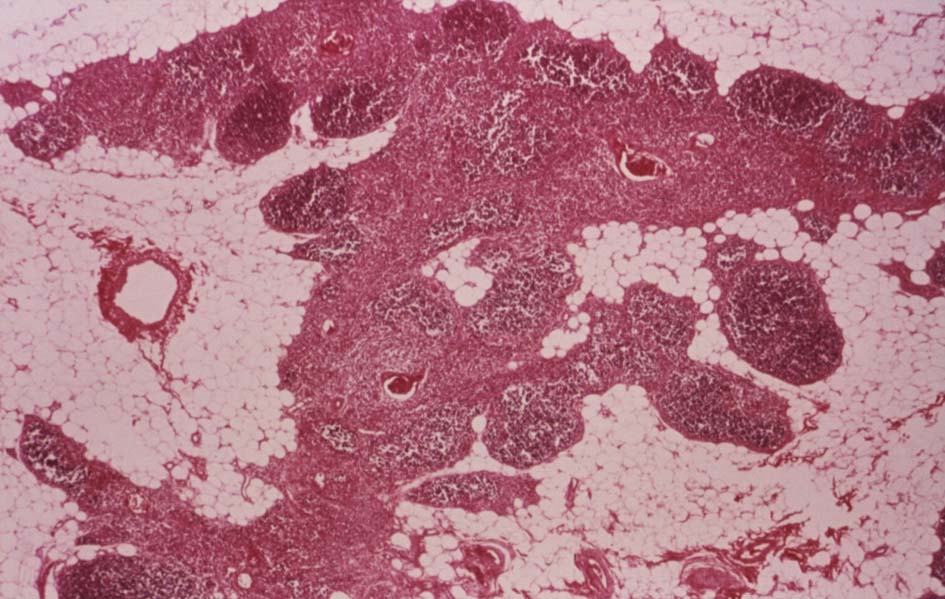 Thymus v involuci
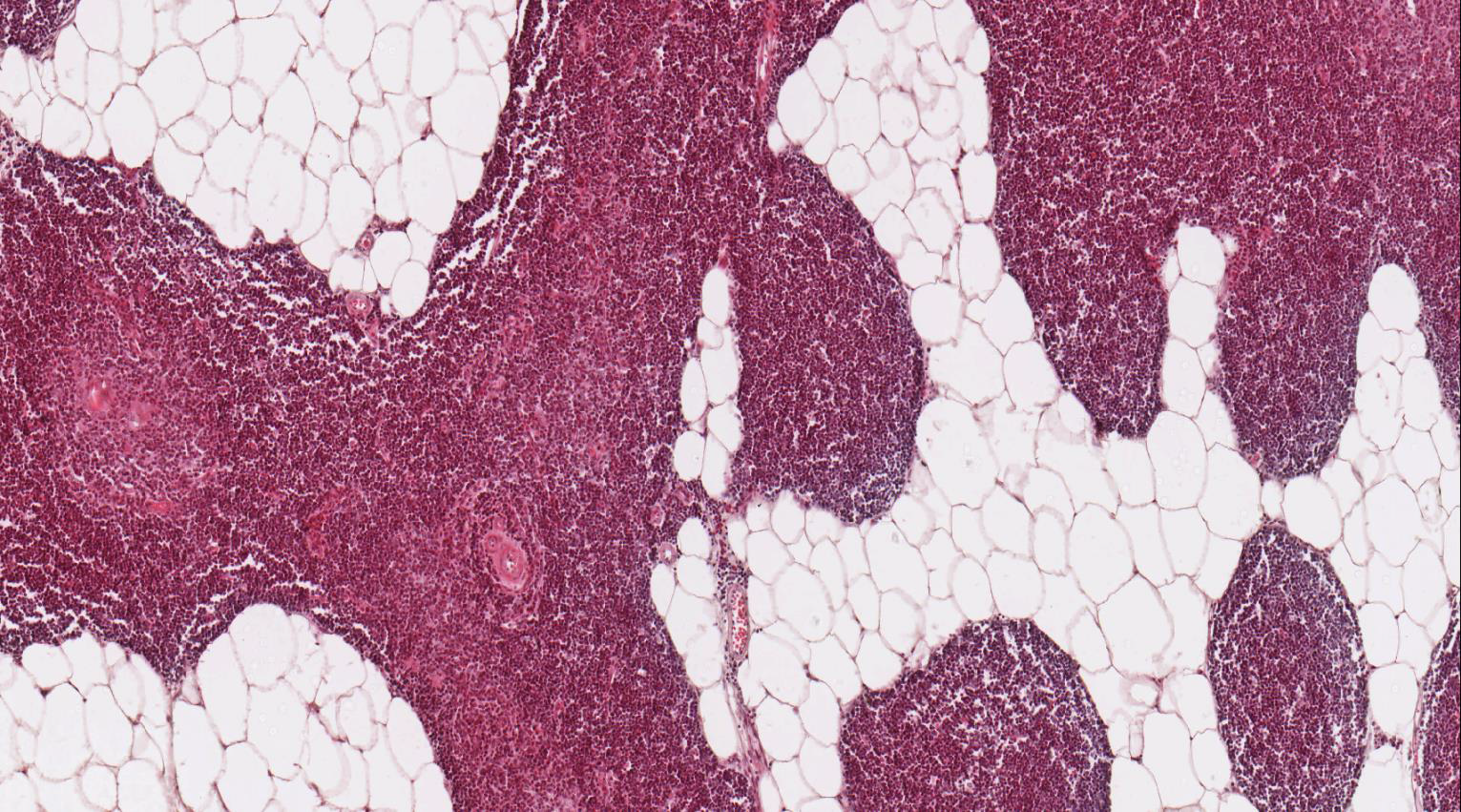 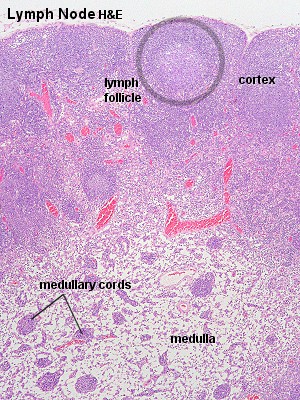 Lymfatická uzlina
Velikost: 1-25 mm, tvar – oválný, ledvinovitý
Stavba
Vazivo – vazivové pouzdro + vazivové trámce a septa 
Lymfatická tkáň – retikulární vazivo+volné buňky
Vrstva korová
Lymfatické uzlíky – primární a sekundární  - B-lymfocyty
Parakortikální oblast – T-lymfocyty,
Sinus subcapsularis /marginalis/
Sinusy korové /perifolikulární/
Vrstva dřeňová
Dřeňové provazce
Dřeňové sinusy
Aferentní lymf. cévy
Capsula fibrosa
Cortex
Parakortikální zóna
Medulla
Folikuly v kůře
Provazce ve dřeni
Krevní cévy a lymf. eferentní véna
Lymfatické sinusy:

1 – subcapsularis

2 – corticalis

3 – medullaris
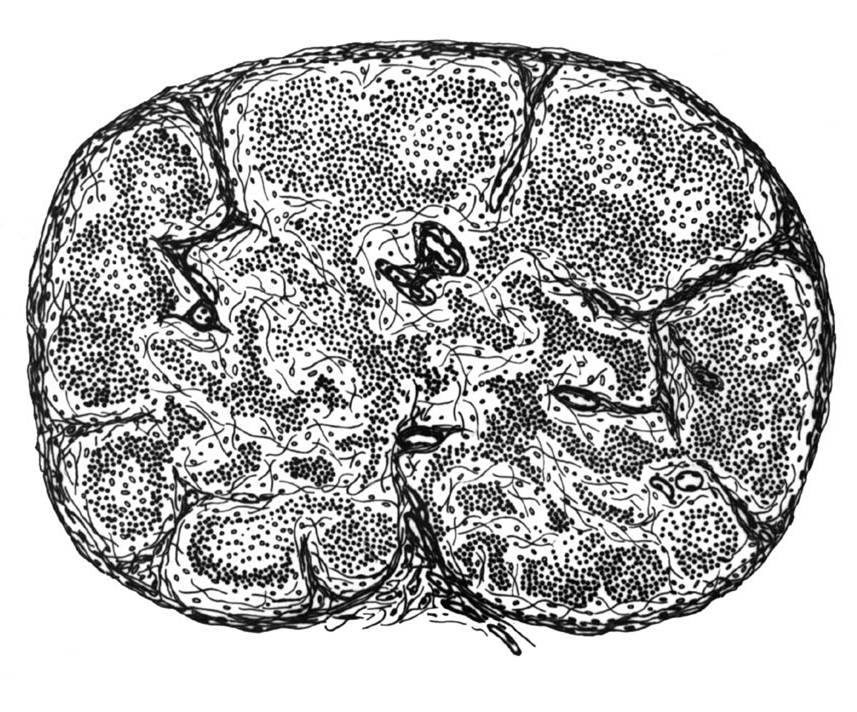 Lymphonodus
LU – detail kůry
capsula
sinus subcapsularis
sinus corticalis
Primární lymf. uzlík
Lymphonodus – kůra, parakortikální zóna, dřeň
sekundární lymf.uzlíky
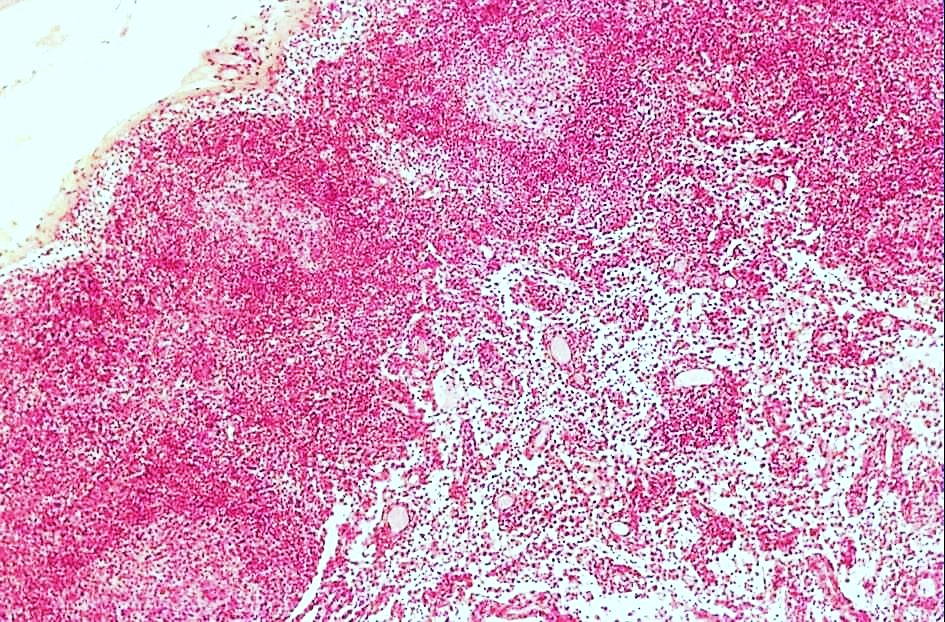 paracortical zone
dřeňové provazce s ly
dřeňové sinusy
Lien (slezina)
Capsula fibrosa + trabeculae
pulpa: 
            bílá (periarteriální lymfat. pochva – PALS
              marginální zóna             a Malpighiho tělíska)
         červená (Billrothovy provazce a sinusy krevní)
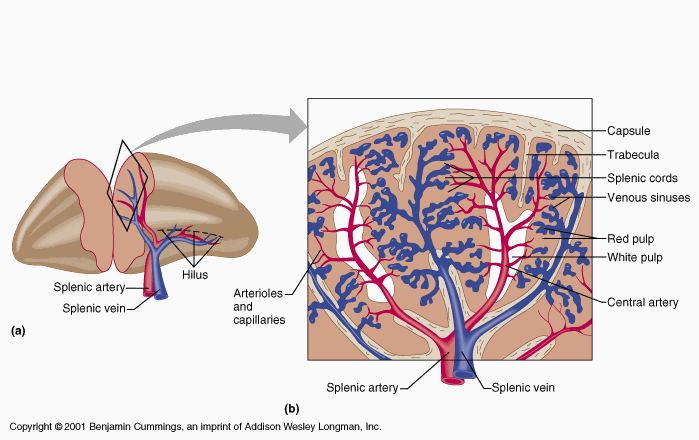 capsule
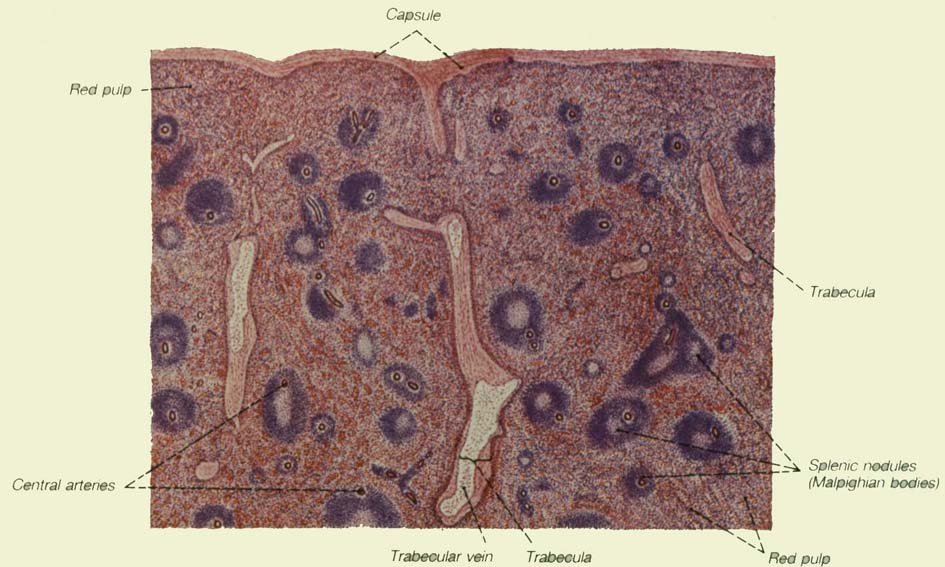 Red
pulp
White
pulp
Trabecula
Malpighi
bodies
Central 
arteries
Slezina
Malpighiho tělíska
Slezina
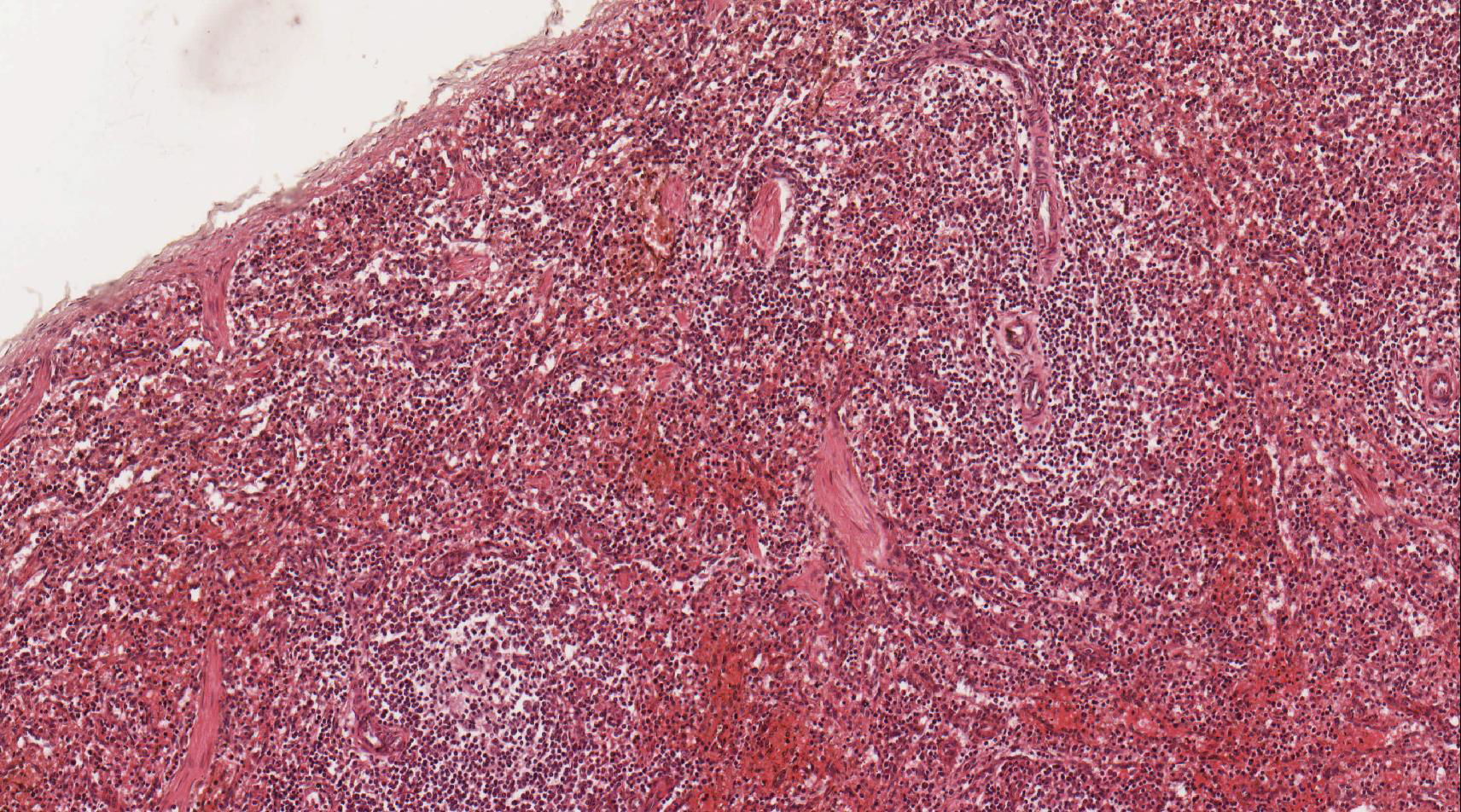 a. centralis
pulpa červená
trámec
pulpa bílá
Lymfatický systém- preparáty
Lymphonodus (HE) - 66
 Lien (HE, impregnace) – 67, 68
 Thymus mladý (HE) - 57
 Thymus v involuci (HE) - 58